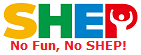 Sensitization WorkshopMethods of Implementation
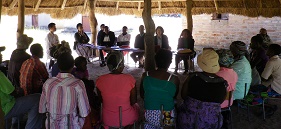 Type the name of your organization here.
1
WHERE ARE WE?: Sensitization Workshop in SHEP’s 4 Steps
Sensitization Workshop as a way to share the goal with farmers.
2
PART 1: CONCEPT
3
WHY?: Objectives of Sensitization Workshop
Sensitization Workshop for the target farmers aim at
Sharing the SHEP vision and goal with the farmers.
SHEP’s vision and goal are:
The SHEP training is about building the farmers’ capacity, not about giving them financial and/or material assistance. 
Through SHEP, the farmers will become self-reliant with entrepreneurial aspirations.
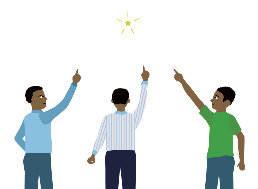 4
WHAT?: Outline of Sensitization Workshop
Ask all the members of the target farmer group to gather for holding a Sensitization Workshop in their community.
Explain the details of the SHEP training course.
Clarify the timeframe of the training.
Share the vision and goal with the farmers.
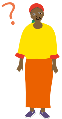 5
HOW?: Key Implementation Tips
Sensitization Workshop is an important initial event where the implementers and farmers share SHEP’s vision.
The farmers understand and agree that the vision will be realized only through the farmers’ own initiatives to push toward market-oriented agriculture.
Raising Motivation
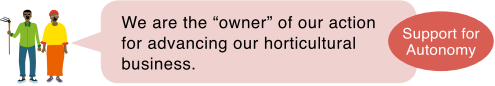 6
HOW?: Key Implementation Tips
The farmers understand SHEP is purely technical assistance without provision of any financial and material support from the government.
Raising Motivation
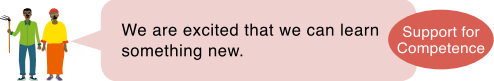 Raising Motivation
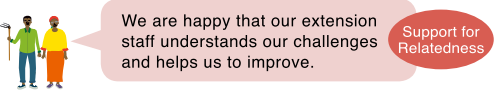 7
PART 2: PRACTICE
8
STEP: Implementation Procedures
Convene a meeting in the community of the target farmer group.
Explain the essence of the SHEP Approach in order to share the vision.
Explain the details and timeframe of the SHEP activities, farmers’ roles and responsibilities.
Emphasize the importance of equal participation from both men and women in receiving training and making decisions.
9
STEP: Implementation Procedures (Agenda of Sensitization Workshop)
Write detailed SHEP activities, timeframe, roles & responsibilities of both the implementers and farmers, etc.  Use the 4 Steps table below where necessary when you explain the flow of SHEP activities.
10
STEP: Implementation Procedures (Agenda of Sensitization Workshop)
Below is just an example. Modify it to suit the situation of your organization.
11
CHECKLIST: Points to be Confirmed after Sensitization Workshop
The target farmers understand and agree to the time schedule of upcoming trainings.
The target farmers understand and explain what roles, responsibilities and rights they have as the participants of SHEP.
The  target  farmers  can  envision  and  explain  their  goal they  will  achieve  at  the completion of SHEP training sessions.
The male-female ratio of the participants is balanced.
Discussion on gender equality and women’s empowerment was conducted and the participation of (1) both male and female members and (2) the members and their spouses was encouraged.
12
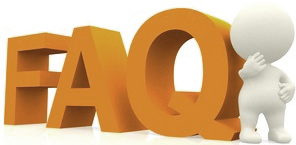 TROUBLESHOOTING
What if farmers expect “handouts”? It is important for the target farmers to  understand and agree, at the very beginning, that they will only receive technical assistance, not material assistance. Only those farmers who are willing to participate in SHEP training without receiving any material inputs should be selected as the target beneficiaries.
Why do we need to talk about gender at this initial stage of the training course?   SHEP’s goal can only be achieved if gender-balanced participation and decision-making are in place throughout SHEP implementation. The target farmers should be aware of this issue at the very beginning of the SHEP training course.
13